Additional Elements for learningObject and learningGroupMaps
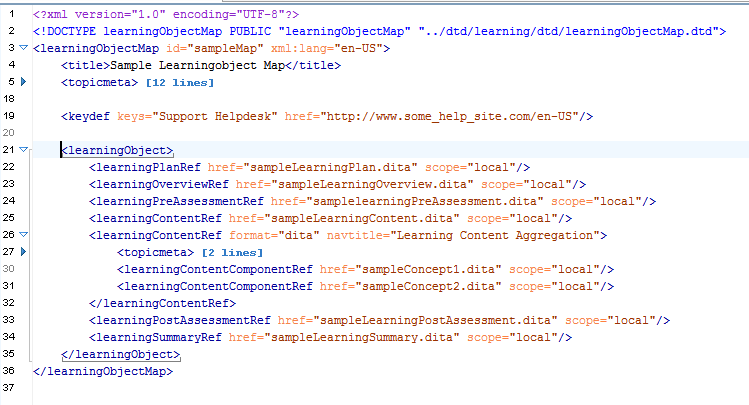 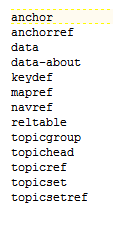 ?
Recursion in learningGroupMaps
Recursion is permissible in the learningGroup within the learningMap. Do we need recursion implemented in the learningGroupMap as well?